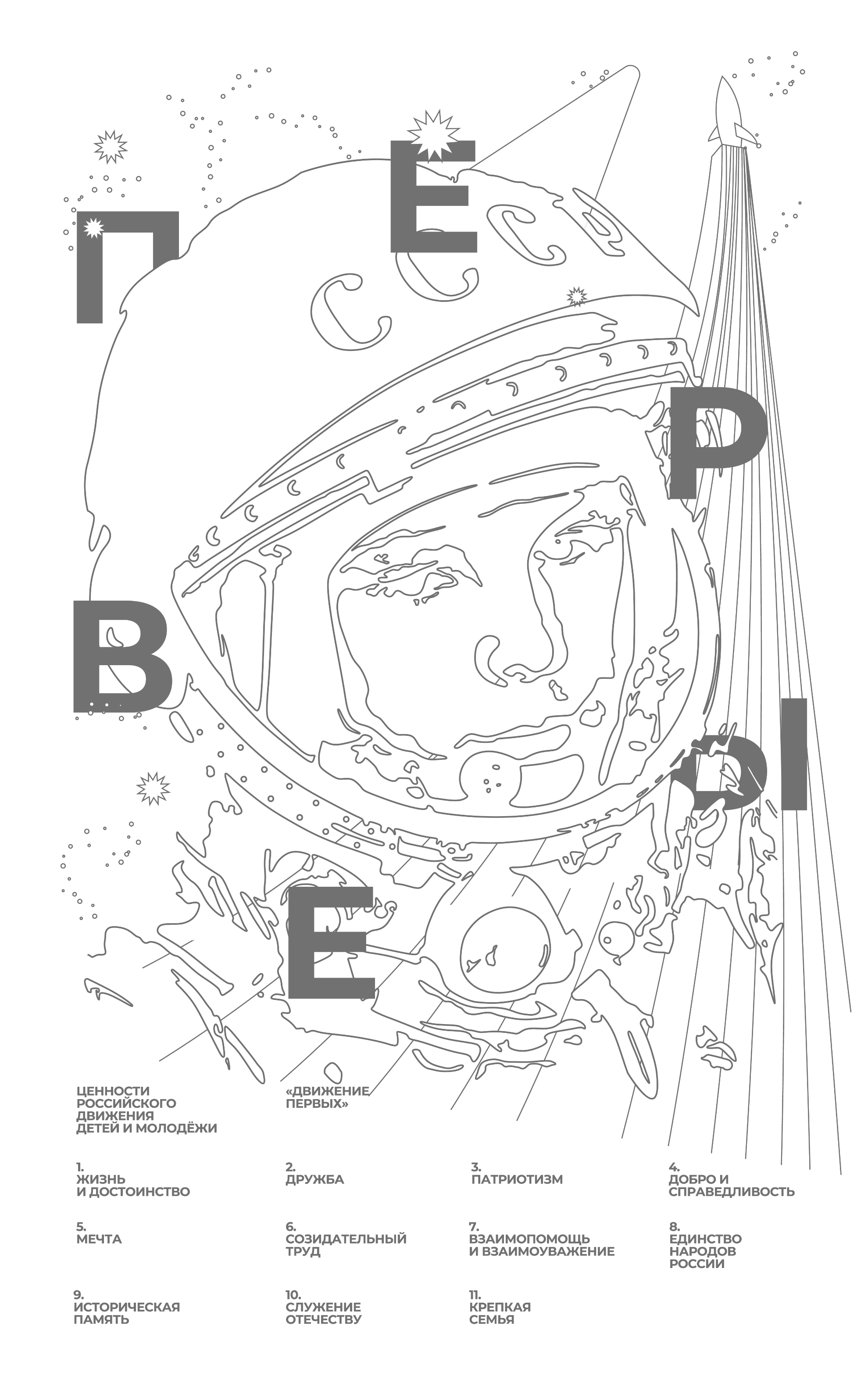 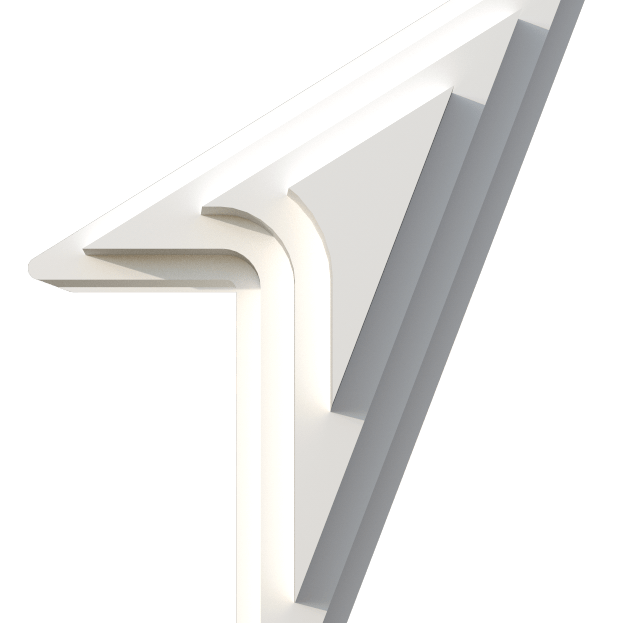 Движение Первых
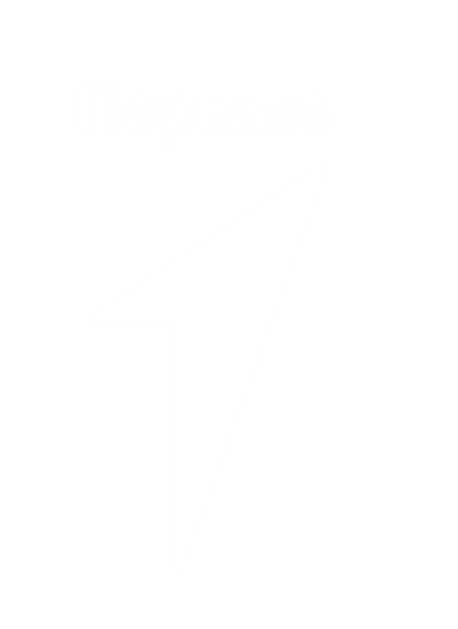 Ермаковский район
МБОУ «Танзыбейская СШШШШш»
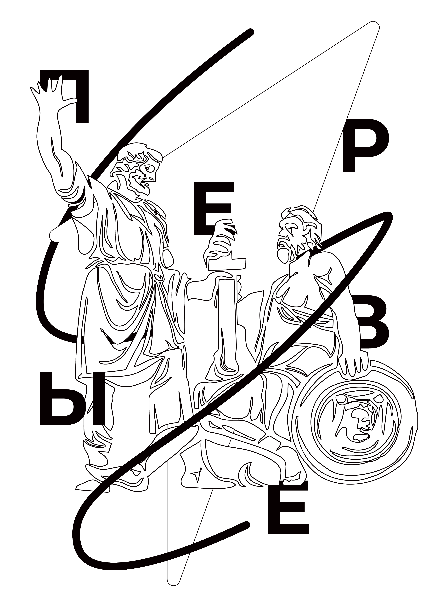 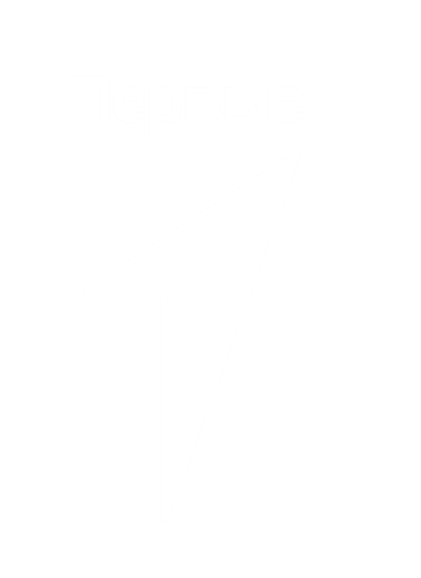 «Учись и познавай»
«Я Пушкина читаю строки»
«Живая классика»
«Страница 25»
«Классика Победы»
Квиз «От Земли до Марса»
«Лига дебатов»
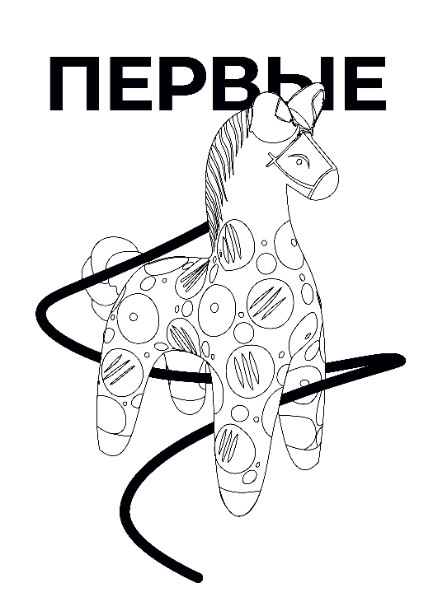 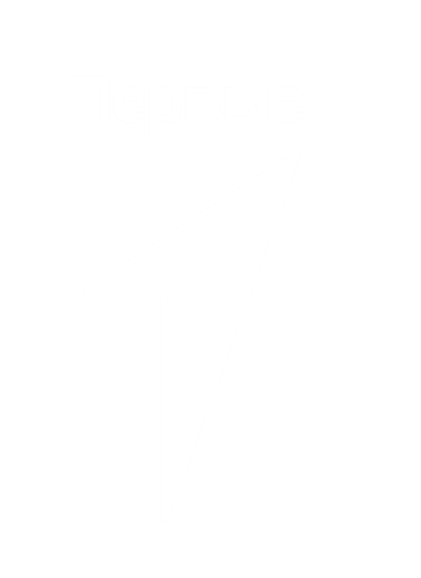 «Благо твори»
Письма и посылки для участников СВО
Помощь пенсионерам посёлка
Письма для солдатов-срочников
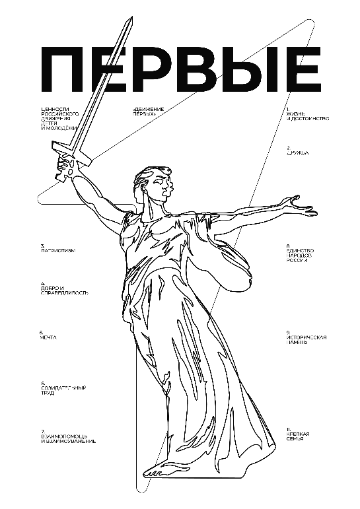 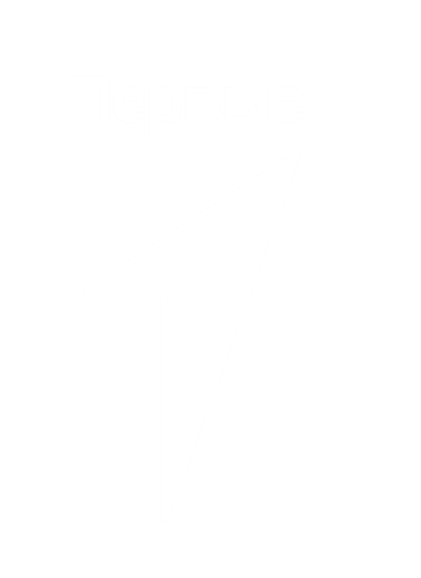 «Служи Отечеству»
Уборка сквера «Ностальгия»
«Зарница 2.0»
Конкурс по строевой подготовке
Вынос флага знаменной группой
«Сад памяти»
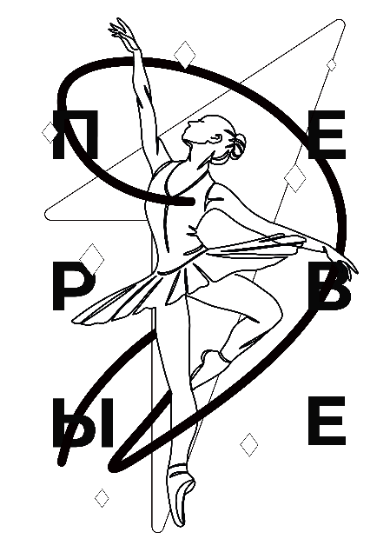 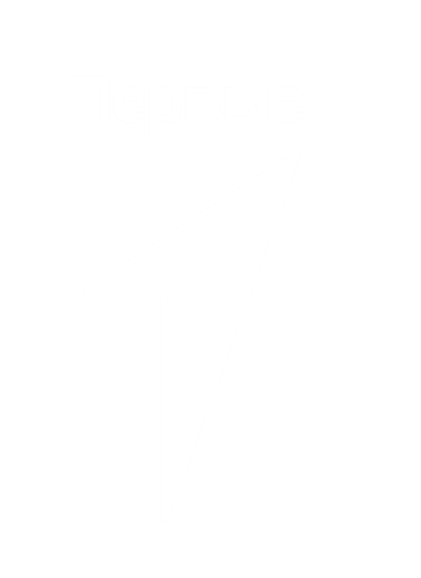 «Создавай и вдохновляй»
Проведение мастер-классов для начальной школы
Организация концерта ко Дню учителя
Участие в Пушкинской неделе
«Битва хоров»
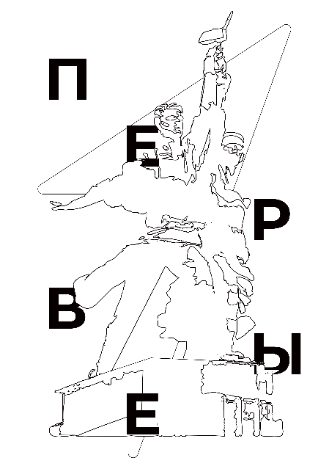 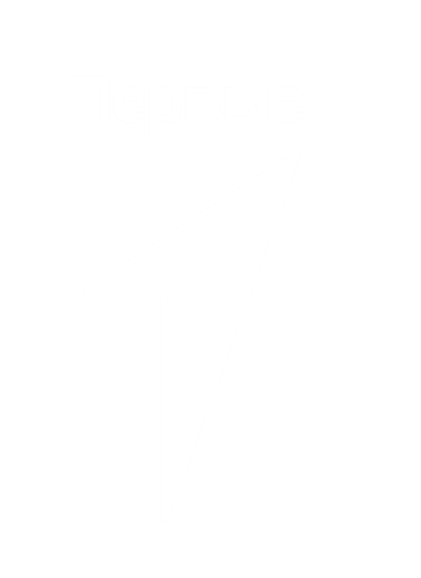 «Достигай и побеждай»
«Безопасное колесо»
Зональный этап соревнований по мини-футболу
Веселые старты
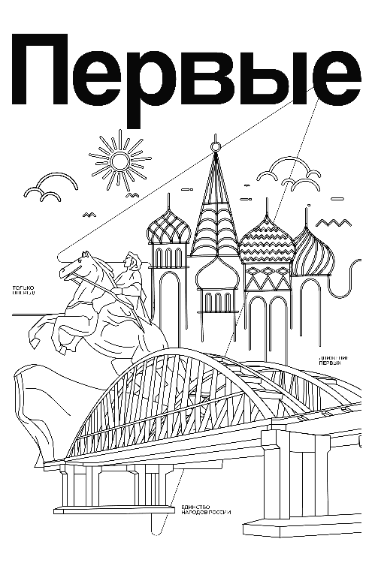 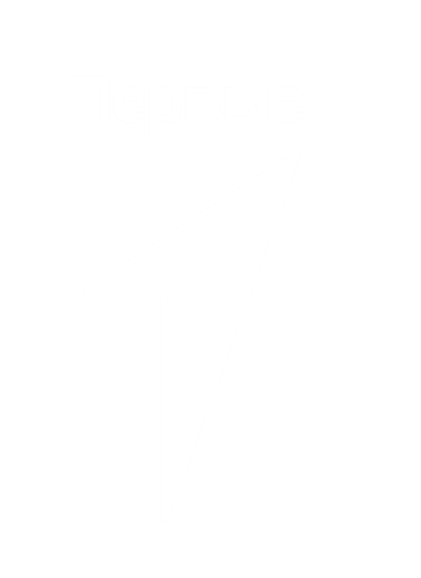 «Береги планету»
Субботник
Посадка деревьев
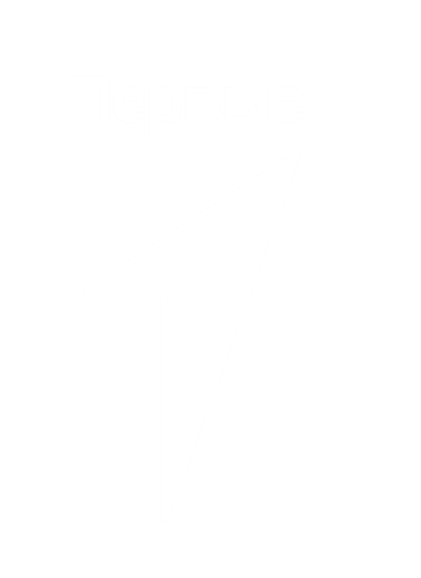 Спасибо 
за 
внимание!!